Adopting a Lean Culture
Lean Solutions
wwww.leansolutions.us
Bob Francis
Adopting a Lean culture
90% of all Lean Programs Fail!
2
[Speaker Notes: What % of Lean Implementations fail? 90%

By fail I mean don’t become part of the culture. Culture change is tough.]
Adopting a Lean culture
“If it wasn’t for the people …………Kaizen would be easy!”				Not So Famous Lean Sensei
“It’s ALL about the people!”
							Clue Salesman
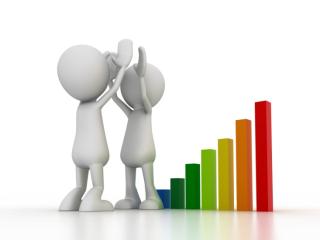 3
[Speaker Notes: Many years ago my Japanese sensei, told me…..  “If it wasn’t for the people… Kaizen would be easy.

The people are the Culture.]
5 Keys to success
WASTE
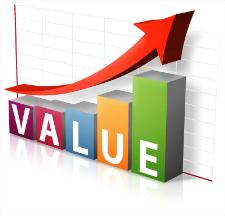 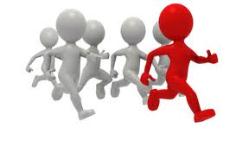 L
E
A
D
S
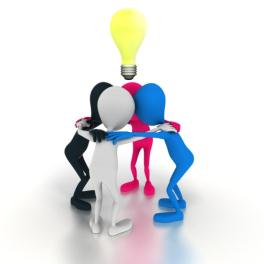 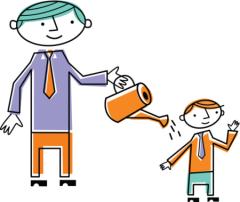 4
[Speaker Notes: Focus on Leading by example, Eliminating waste, Adding value, Developing  people and Solving problems.
“The goal is not to implement “Lean”, but to make Lean part of our culture”.
If you’re doing these things hour by hour, week by week and month by month…..you’ve successfully adopted Lean as part of your culture. You’re one of the 10%!]
Leading by Example
President
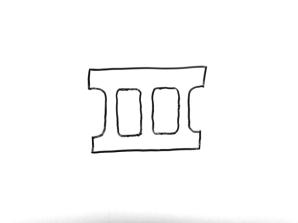 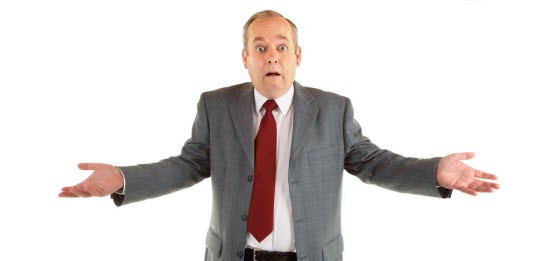 VP’s
Board of
Directors
GM’s
Managers
L
E
A
D
S
5
[Speaker Notes: You need Lean experience on your Board, you need an advocate. Your CEO, President, VP of Operations and Plant Manager should have experience implementing Lean or be open to change. They have to be willing to ”Take a leap of faith.”]
Leadership’s Role
Strategic Planning
Executives
Managers
Site Leads
   Cell Leads
 Leads
Continuous Improvement
Daily Management
L
E
A
D
S
6
[Speaker Notes: Managers run the business with existing processes and systems, Leaders improve the business.
This is how they need to use their time.]
Eliminate Waste & Add Value
Customer
Direct Labor
Value Added
Technical Support
Supervisors
Non Value Added
Managers
Vice Presidents
CEO/President
L
E
A
D
S
7
[Speaker Notes: We need to support the people adding Value. Servant Leadership is a critical part of Lean. Nothing changes until Leader behavior changes.]
Add Value
Shareholders
 Revenue
 Earnings Per Share
 Gross Margin
 Operating Expense
 Return on Assets
 Market Share
Customers
 Quality
 Delivery
 Price
 Product performance
 Product Support
 Relationship
 New Products
L
E
A
D
S
8
[Speaker Notes: What is Value and Who defines it? Customers are our primary focus, but we also have any obligation to Shareholders.]
Develop People / Solve Problems
Processes
People
Lead by Example

Eliminate Waste

Add Value

Develop People

Solve Problems
Vision/Mission

Strategy

Policy Deployment

Standard Work

Operational Excellence
6S – TPM – Daily Management
L
E
A
D
S
9
[Speaker Notes: To Develop People and Solve Problems, we need a strong foundation of 5S-TPM-Standard Work in place.

First we need our Vison, Mission and Strategy defined.   Next we must have Strategy Deployment, Daily Management and Operational Excellence processes in place.

No layoff policy as the result of Kaizen activity.]
Policy Deployment
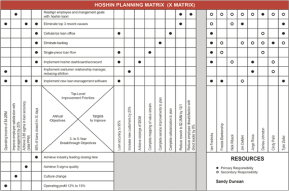 X-Matrix
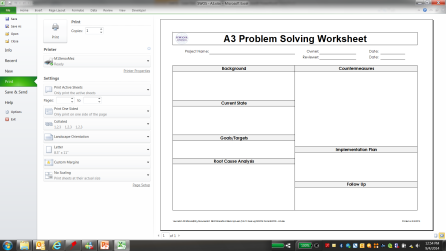 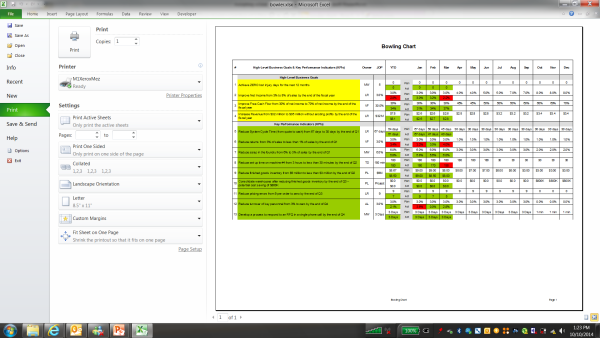 A3
Bowling Chart
10
[Speaker Notes: Most companies have a Vision, Mission and Strategy defined. The next step is how do we execute that strategy.
Strategy Deployment is a tool to execute your strategy. It defines what we focus on and holds us accountable.

It ensures everyone in the company is aligned with our objectives from top to bottom.]
Lean Daily Management
11
[Speaker Notes: Daily Management is made up of three components, Visual Controls, Leader Standard Work and Daily Accountability.]
Visual Controls
Solve
Problems
Identify Performance Gaps
Prioritize Reasons
12
[Speaker Notes: Key Performance Indicators for Safety, Quality, Delivery and Costs, that support our strategy, are tracked.

We identify Gaps, Prioritize Reasons and Solve Problems. If we achieve our targets, we achieve or Strategy.]
Problem Solving
5 Whys		      A3			           8D
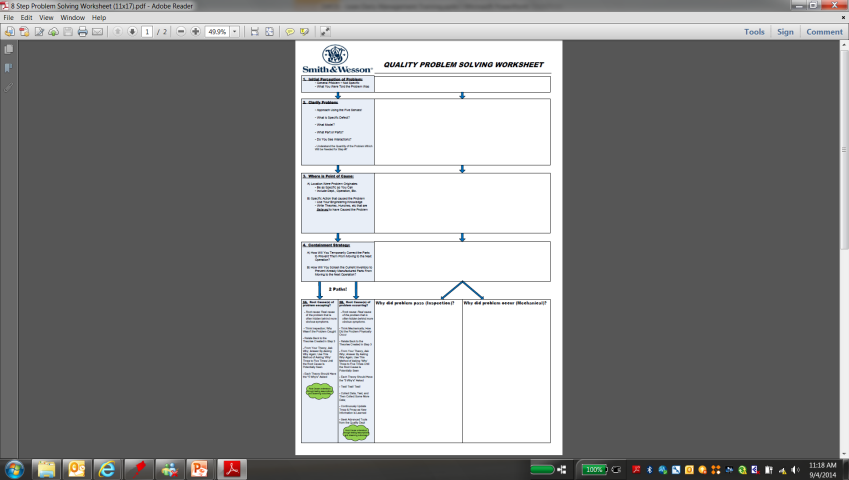 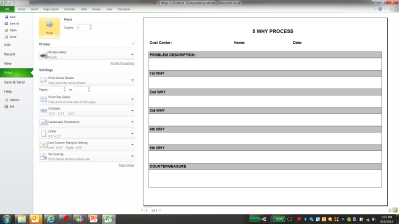 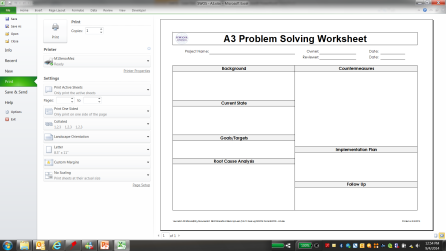 13
[Speaker Notes: Solving problems is made easy with standardized forms like 5 Whys, A3 and 8D. 

These forms are really a tools for teaching people how to solve problems.]
Leader Standard Work
14
[Speaker Notes: Leaders follow a layered audit process holding everyone accountable.]
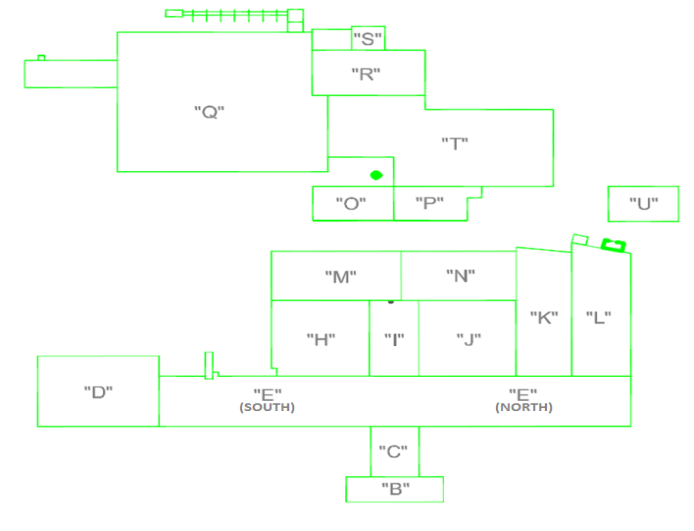 Daily Accountability
2
4
3
1
4
1
3
Process Line Mgr. 3
Schedule
1. 410 Assy	3:00
2. 420 Assy               3:15
3. 430 Assy	3:30
4. 440 Assy	3:45
2
2
3
9
Process Line Mgr. 1
Schedule
1. 101              1:00
2. 102              1:10
3. 103              1:30
4. 104              1:45
5. 105              1:55
6. 106              2:05
7. 107              2:10
8. 108              2:20
9. 109              2:25
Process Line Mgr. 2
Schedule
310              8:15
320              8:25
3.     330              8:35 
4.     340              8:45
1
.
4
8
5
6
7
Front Offices
Conf. Rooms
Executives
15
[Speaker Notes: Each Manager does a Daily Gemba Walk to review the Management Boards with the teams.

The team consists of the CC, TL, Mfg. Eng., Quality and Purchasing]
Organizational Structure
Value Stream A
Purchasing
Machining
Quality
Assy
Mfg. Eng.
IT
Finance
HR
Sales Marketing
OpEx
16
[Speaker Notes: Organizing around Product Value Streams will provide the structure and dedicated resources to focus on the customer.

Value Stream Managers will manage the whole Value Stream.]
Lean Expertise
Kaizen Promotion Office (KPO)	
	Leader (Experienced, High Level, TPS trained)
	Staffing (External experts and internal change agents)
	High Potentials rotate through 
Lean Consultant 
	TPS trained, hands on, holds CEO accountable
Participation on Kaizen Teams
	Everyone from CEO to front line workers
L
E
A
D
S
17
[Speaker Notes: You’ll need to create a KPO and partner with a Lean Consultant. The CEO should do the initial Lean training with assistance, then the KPO and Consultants.]
Cost Accounting
Standard Cost Accounting 
	Required by GAAP (External reporting)
	Drives wrong “Lean” decisions
Throughput Accounting (Lean Accounting)
	Used for Internal Reporting
	Drives right “Lean” decisions
	No allocation of overheads
18
[Speaker Notes: The biggest roadblock is the allocation of overhead or “Absorption”. Both can be used simultaneously]
Incentives
Profit Sharing
Quarterly
Earnings
% Salary or Base Wages

Bonus Plan
Working Capital Turns
Earnings
Strategic Objectives
19
[Speaker Notes: Everyone needs to share in the benefits. Annual profit sharing is too long for making course corrections.

Turns is the best Lean metric to drive the right behavior and is a key to high earnings.]
Increasing your chance of success
100%
  
	               90%

                    80%

           70%

50%
20
[Speaker Notes: In summary….to increase your chance of success you need to have Lean Leadership, Strategy Deployment, Daily Management, Accountability and Incentives.]
What can your culture absorb?
21
[Speaker Notes: What can your culture absorb. Start from where you are and put some of these concepts in place.]
Take action!
What does a person in a Lean Culture do every day? He or She…..Leads by example	Eliminates Waste		Adds Value			Develops People				Solves Problems
22
[Speaker Notes: What do you do when no one is looking?

Do you Lead by Example, Eliminate Waste, Add Value, Develop People and Solve Problems. Then you’re one of the 10%!

It’s all about transforming people.]
Required Reading
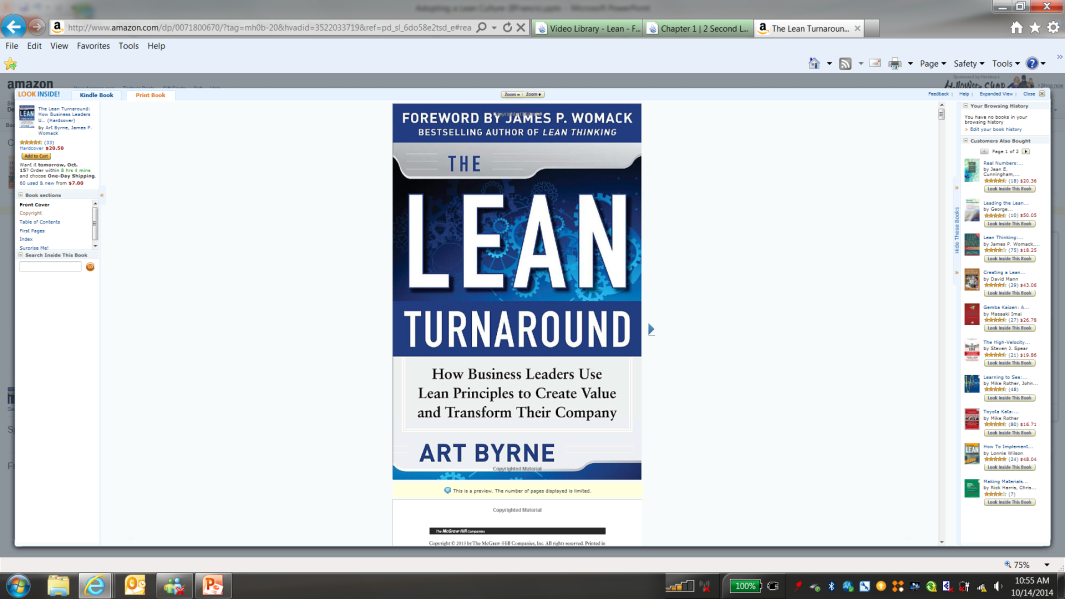 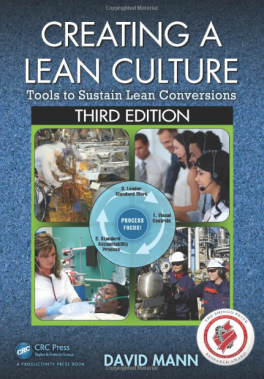 23
[Speaker Notes: If you’re serious about adopting Lean…you need to read these books.]
Questions
24